Big O
David Kauchak	
cs140
Fall 2022
Administrative
Assignment 1

Peer learning groups

Mentor hours

Slack channel
Inductive proofs
Weak vs. strong?
Inductive proofs
Weak: inductive hypothesis only assumes it holds for some step (e.g., kth step)

Strong: inductive hypothesis assumes it holds for all steps from the base case up to k
Sorting
What sorting algorithm?
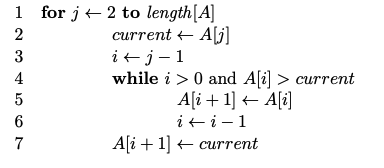 Sorting
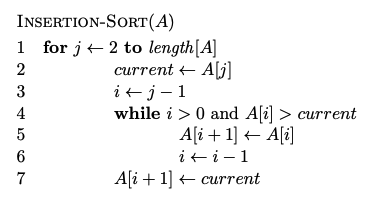 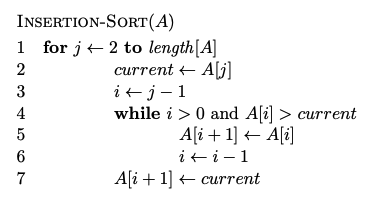 Does it terminate?

Is it correct?

How long does it take to run?

Memory usage?
Insertion-sort
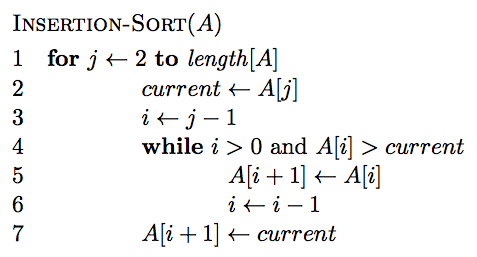 Does it terminate?
Insertion-sort
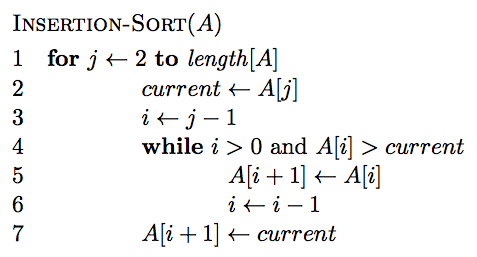 Is it correct?  Can you prove it?
Loop invariant
Loop invariant: A statement about a loop that is true before the loop begins and after each iteration of the loop.

Upon termination of the loop, the invariant should help you show something useful about the algorithm.
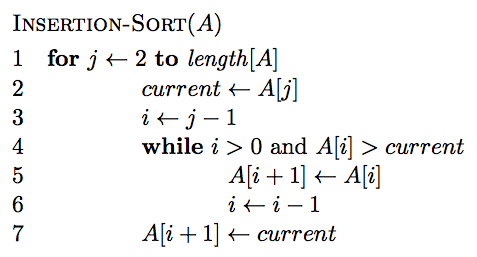 Loop invariant?
Loop invariant
Loop invariant: A statement about a loop that is true before the loop begins and after each iteration of the loop.

At the start of each iteration of the for loop of lines 1-7 the subarray A[1..j − 1] is the sorted version of the original elements of A[1..j − 1]
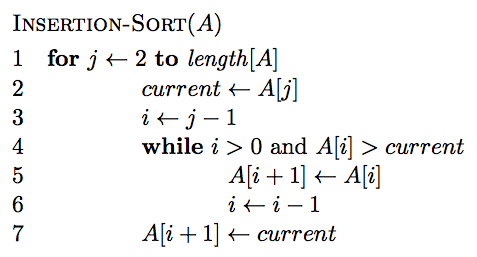 Proof?
Loop invariant
At the start of each iteration of the for loop of lines 1-7 the subarray A[1..j − 1] is the sorted version of the original elements of A[1..j − 1]
Proof by induction- Base case: invariant is true before loop
- Inductive case: it is true after each iteration
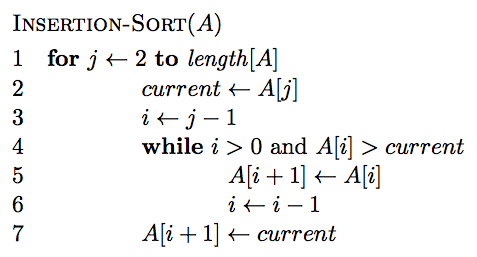 Insertion-sort
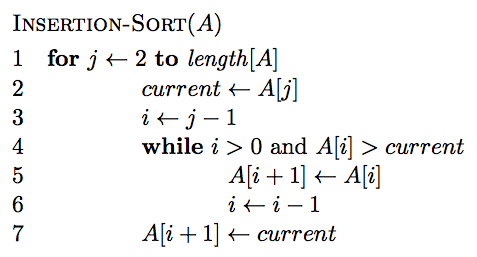 How long will it take to run?
Asymptotic notation
How do you answer the question: “what is the running time of algorithm x?”

Talk about the computational cost of an algorithm that focuses on the essential parts and ignores irrelevant details

You’ve seen some of this already:
linear
n log n
n2
Asymptotic notation
Precisely calculating the actual steps is tedious and not generally useful

Different operations take different amounts of time.  Even from run to run, things such as caching, etc. cause variations

We want to identify categories of algorithmic runtimes
For example…
f1(n) takes n2 steps
f2(n) takes 2n + 100 steps
f3(n) takes 3n+1 steps

Which algorithm is better?
Is the difference between f2 and f3 important/significant?
Runtime examples
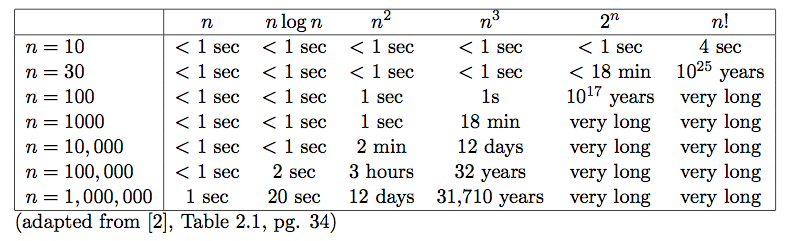 Big O: Upper bound
O(g(n)) is the set of functions:
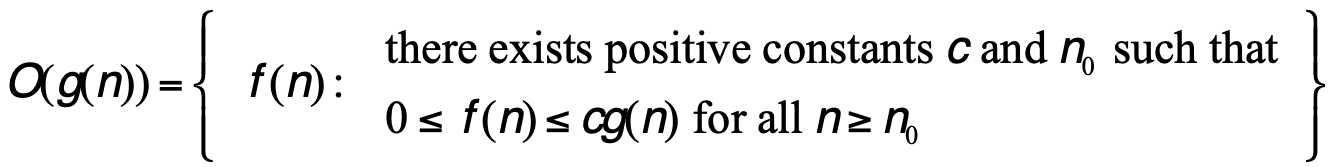 Big O: Upper bound
O(g(n)) is the set of functions:
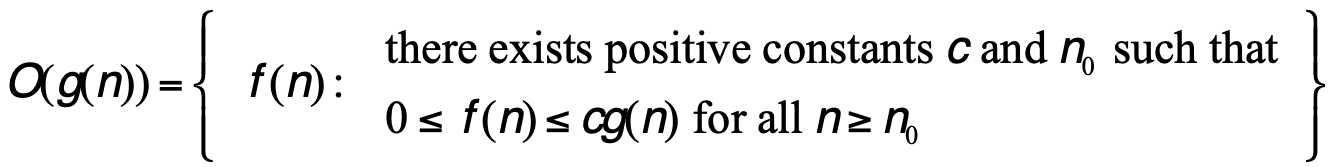 We can bound the function f(n) above by some constant factor of g(n)
Big O: Upper bound
O(g(n)) is the set of functions:
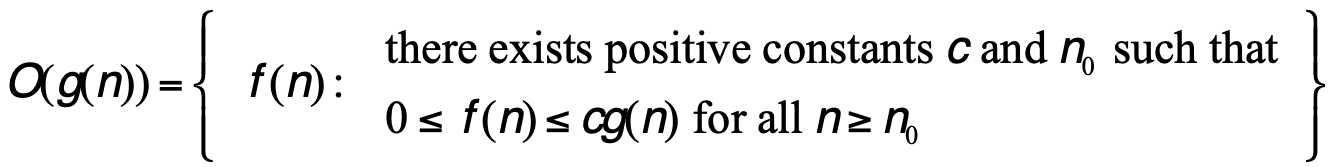 We can bound the function f(n) above by some constant multiplied by g(n)
For some increasing range
Big O: Upper bound
O(g(n)) is the set of functions:
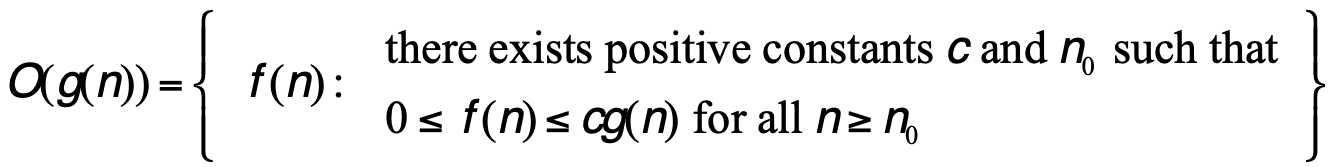 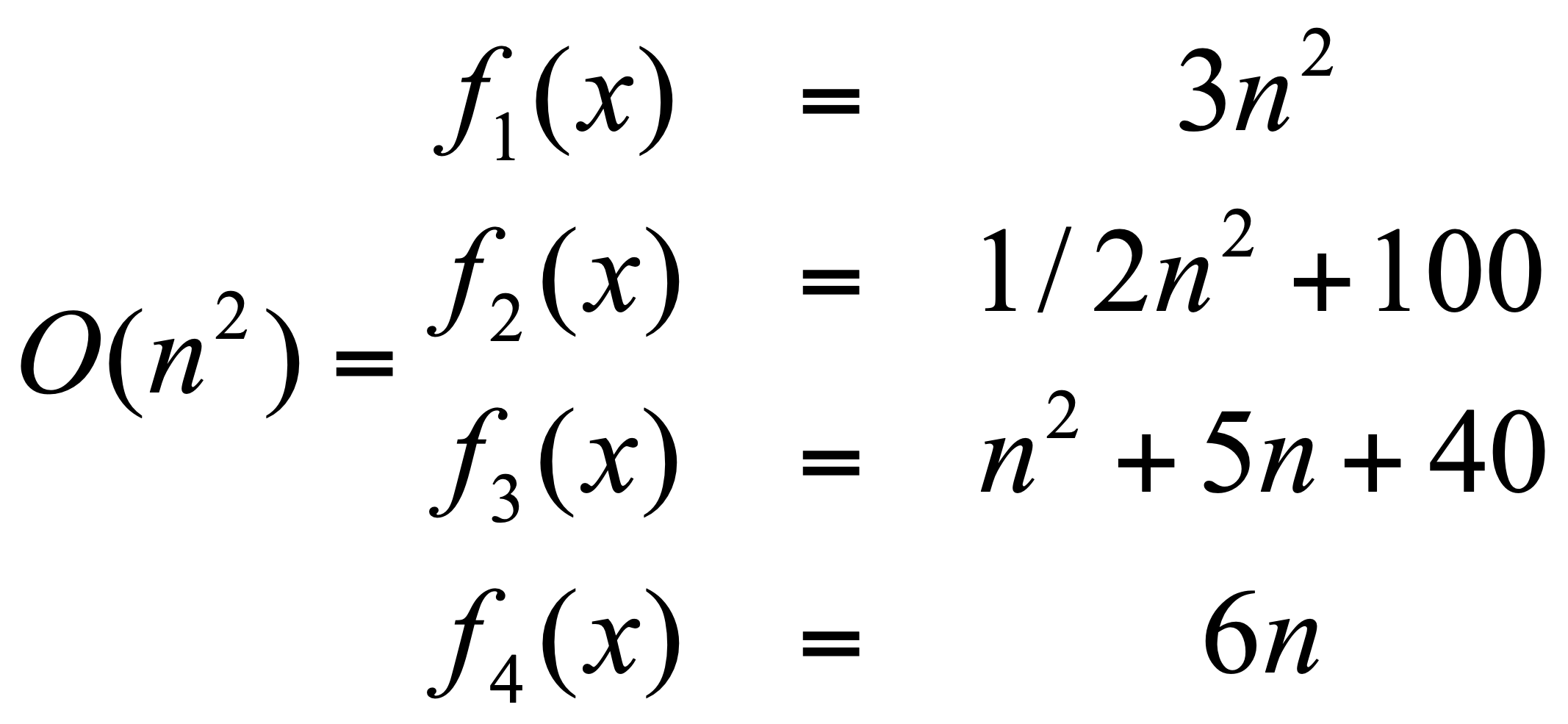 Big O: Upper bound
O(g(n)) is the set of functions:
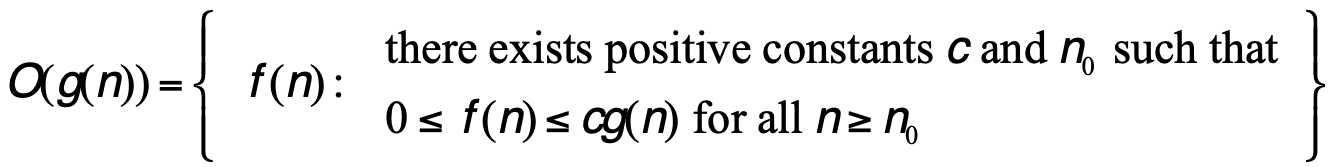 Generally, we’re most interested in big O notation since it is an upper bound on the running time
Omega: Lower bound
Ω(g(n)) is the set of functions:
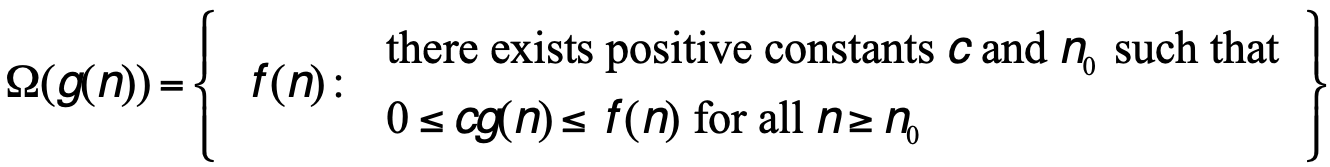 Omega: Lower bound
Ω(g(n)) is the set of functions:
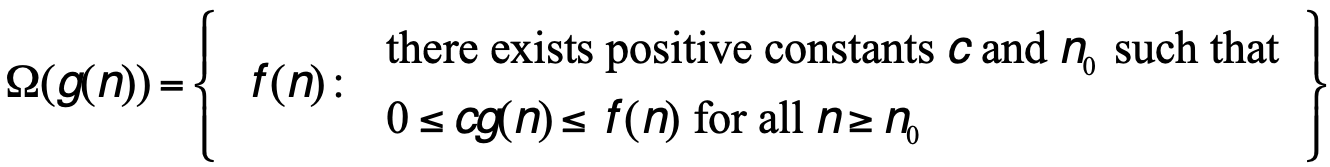 We can bound the function f(n) below by some constant factor of g(n)
Omega: Lower bound
Ω(g(n)) is the set of functions:
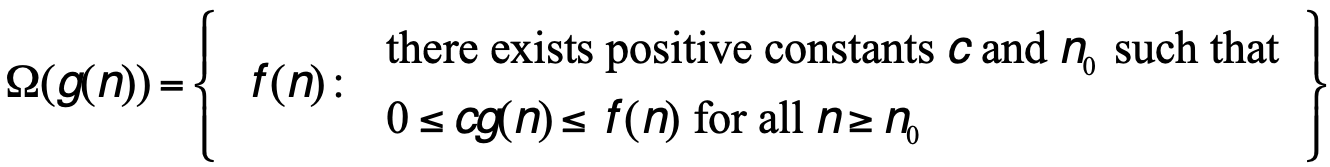 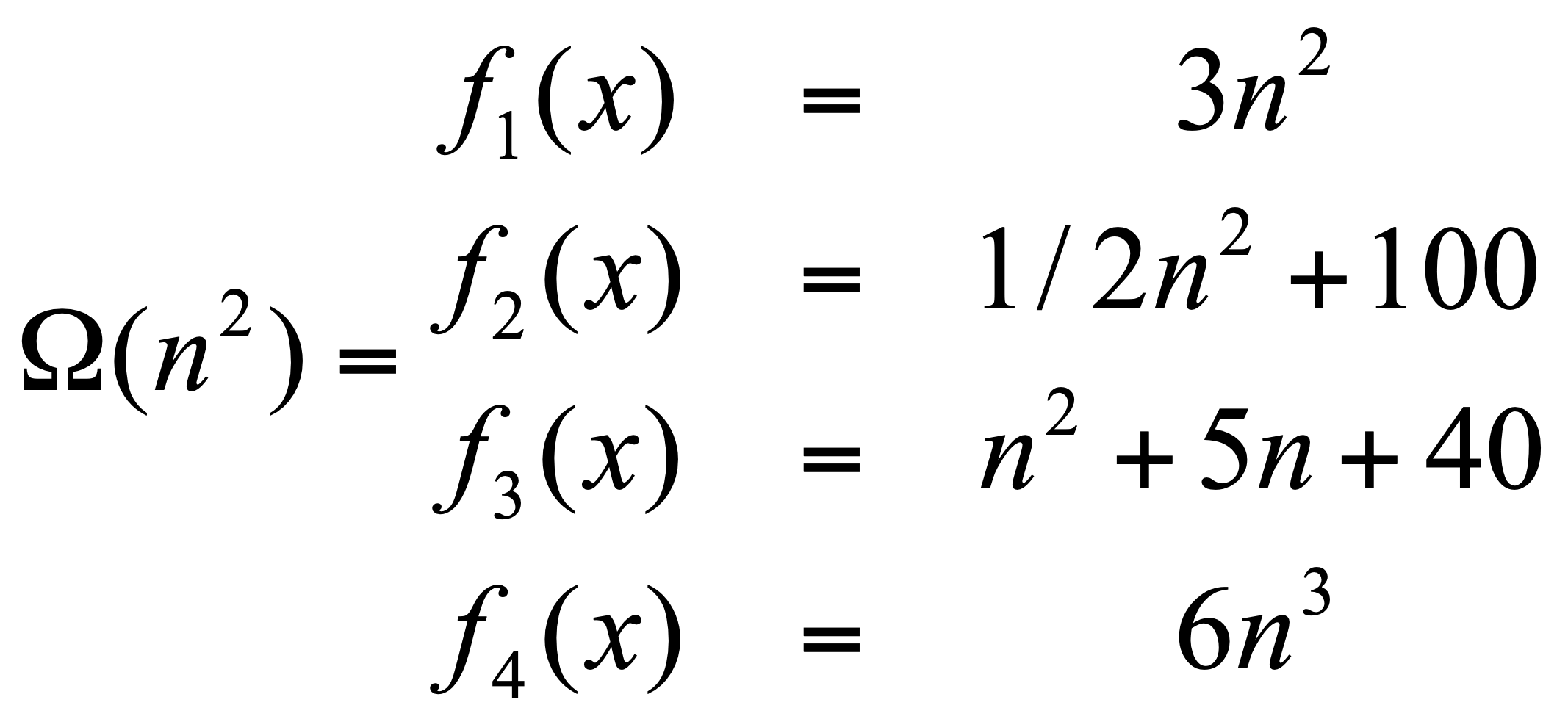 Theta: Upper and lower bound
Θ(g(n)) is the set of functions:
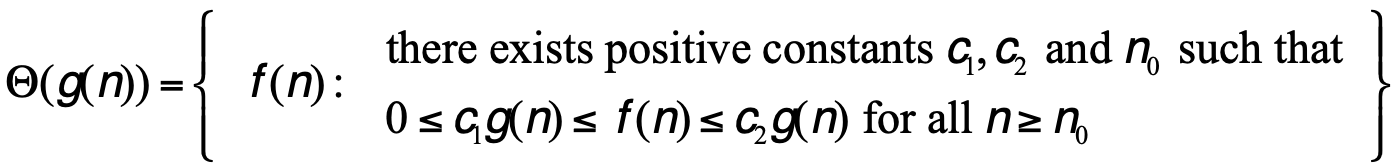 Theta: Upper and lower bound
Θ(g(n)) is the set of functions:
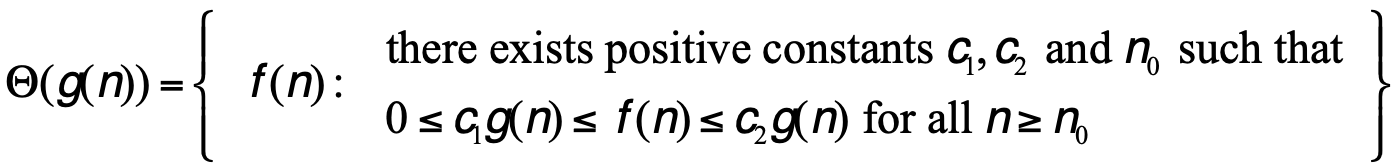 We can bound the function f(n) above and below by some constant factor of g(n) (though different constants)
Theta: Upper and lower bound
Θ(g(n)) is the set of functions:
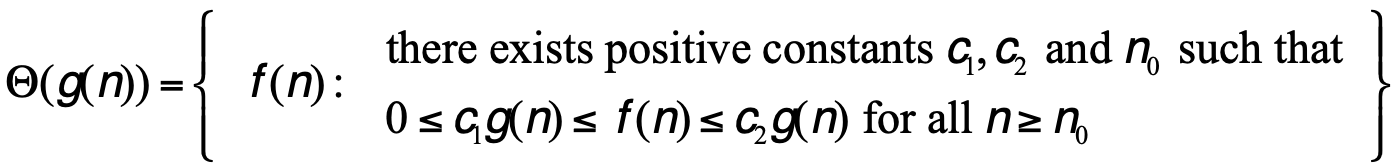 Note:  A function is theta bounded iff it is big O bounded and Omega bounded
Theta: Upper and lower bound
Θ(g(n)) is the set of functions:
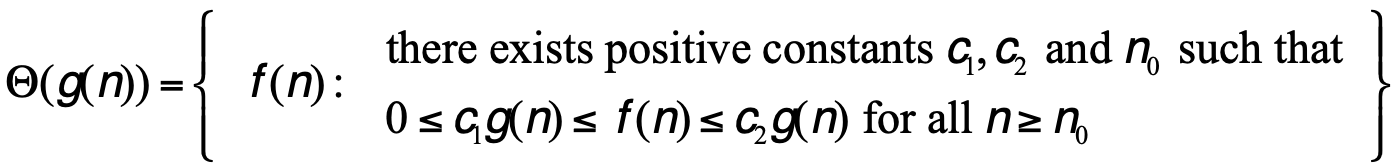 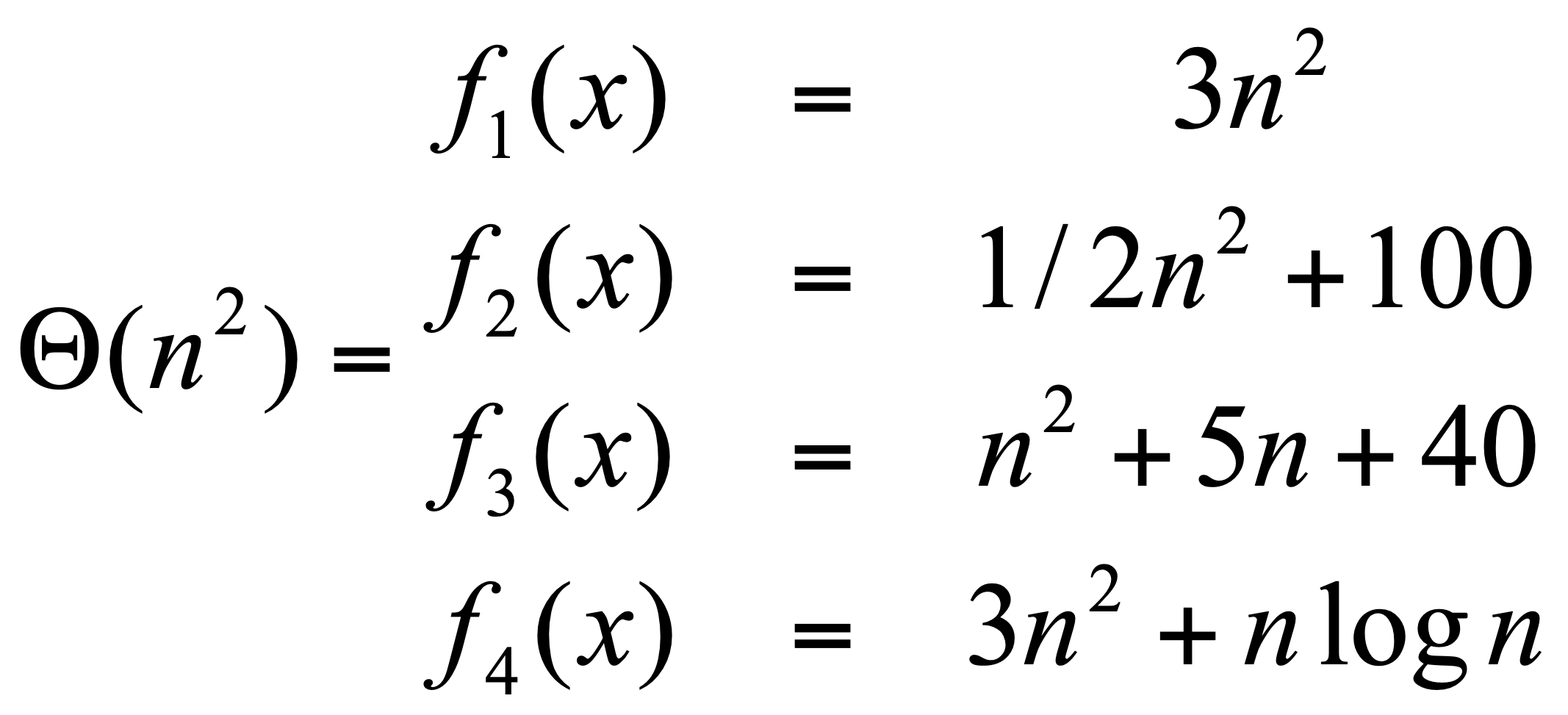 Visually
f(n)
Visually: upper bound
f(n)
n0
Visually: lower bound
f(n)
n0
worst-case vs. best-case vs. average-case
worst-case: what is the worst the running time of the algorithm can be?
best-case: what is the best the running time of the algorithm can be?
average-case: given random data, what is the running time of the algorithm?
Don’t confuse this with O, Ω and Θ.  The cases above are situations, asymptotic notation is about bounding particular situations
Proving bounds: find constants that satisfy inequalities
Show that 5n2 – 15n + 100 is Θ(n2)

Step 1: Prove O(n2) – Find constants c and n0 such that 5n2 – 15n + 100 ≤ cn2 for all n > n0
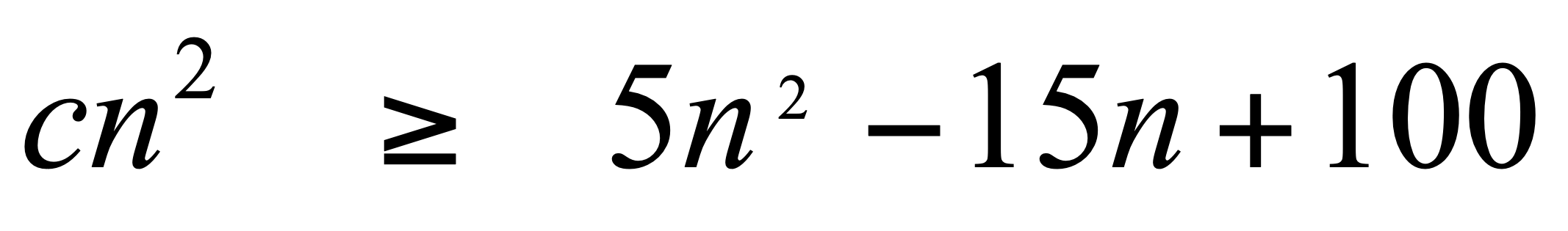 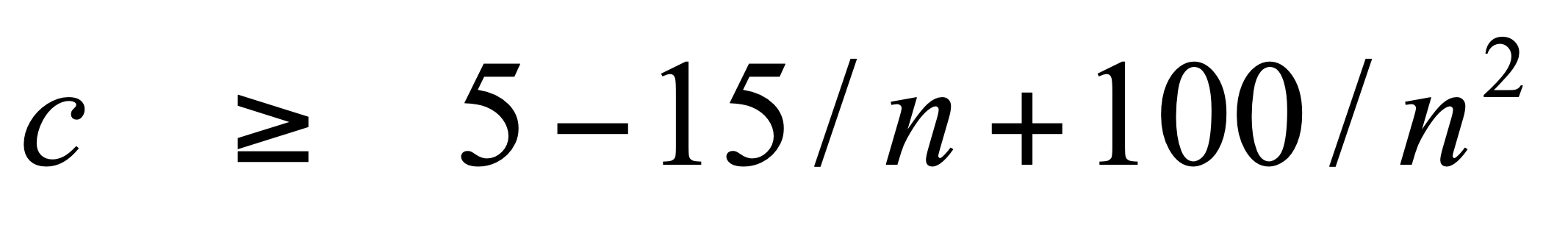 Let n0 =1 and c = 5 + 100 = 105.
100/n2 only get smaller as n increases and we ignore -15/n since it only varies between -15 and 0
Proving bounds
Step 2: Prove Ω(n2) – Find constants c and n0 such that 5n2 – 15n + 100 ≥ cn2 for all n > n0
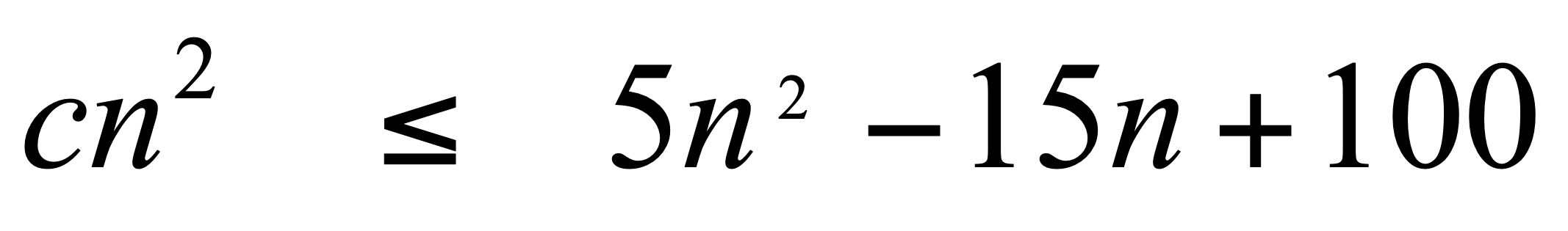 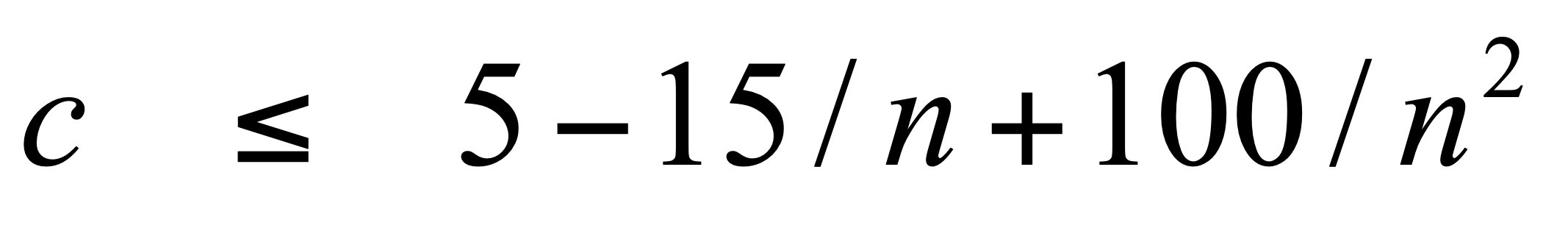 Let n0 =4 and c = 5 – 15/4 = 1.25 (or anything less than 1.25). 15/n is always decreasing and we ignore 100/n2 since it is always between 0 and 100.
Bounds
No
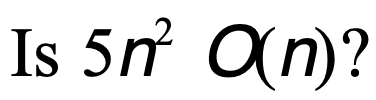 How would we prove it?
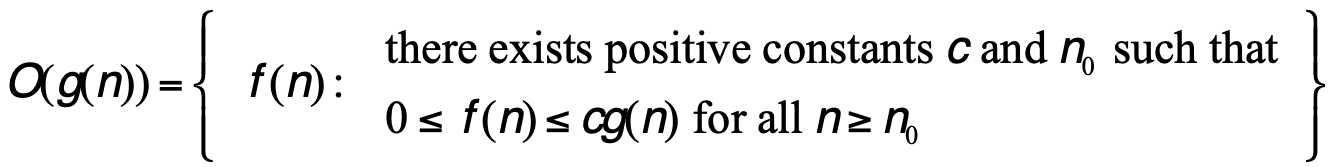 Disproving bounds
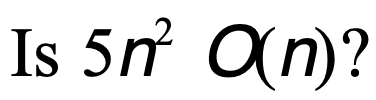 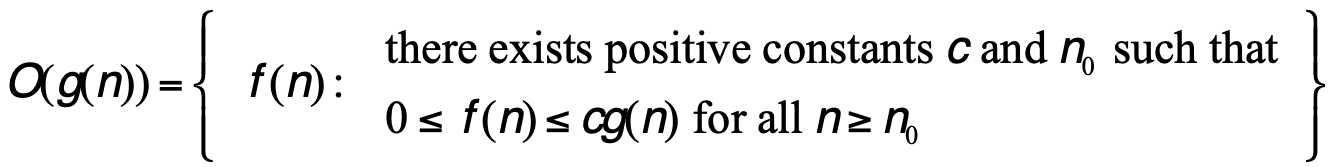 Assume it’s true.

That means there exists some c and n0 such that
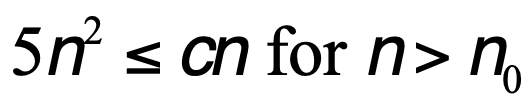 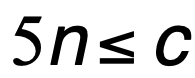 contradiction!
Some rules of thumb
Multiplicative constants can be omitted
14n2 becomes n2
7 log n become log n

Lower order functions can be omitted
n + 5 becomes n
n2 + n becomes n2

na dominates nb if a > b 
n2 dominates n, so n2+n becomes n2
n1.5 dominates n1.4
Some rules of thumb
an dominates bn if a > b
3n dominates 2n

Any exponential dominates any polynomial
3n dominates n5
2n dominates nc

Any polynomial dominates any logorithm
n dominates log n or log log n
n2 dominates n log n
n1/2 dominates log n

Do not omit lower order terms of different variables (n2 + m) does not become n2
Big O
n2 + n log n + 50

2n -15n2 + n3 log n

nlog n + n2 + 15n3

n5 + n! + nn
Some examples
O(1) – constant.  Fixed amount of work, regardless of the input size
add two 32 bit numbers
determine if a number is even or odd
sum the first 20 elements of an array
delete an element from a doubly linked list
O(log n) – logarithmic.  At each iteration, discards some portion of the input (i.e. half)
binary search
Some examples
O(n) – linear. Do a constant amount of work on each element of the input
find an item in a linked list
determine the largest element in an array
O(n log n) log-linear.  Divide and conquer algorithms with a linear amount of work to recombine
Sort a list of number with MergeSort
FFT
Some examples
O(n2) – quadratic. Double nested loops that iterate over the data
Insertion sort
O(2n) – exponential
Enumerate all possible subsets
Traveling salesman using dynamic programming
O(n!)
Enumerate all permutations
determinant of a matrix with expansion by minors